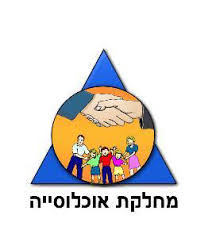 ובינר עו"ס
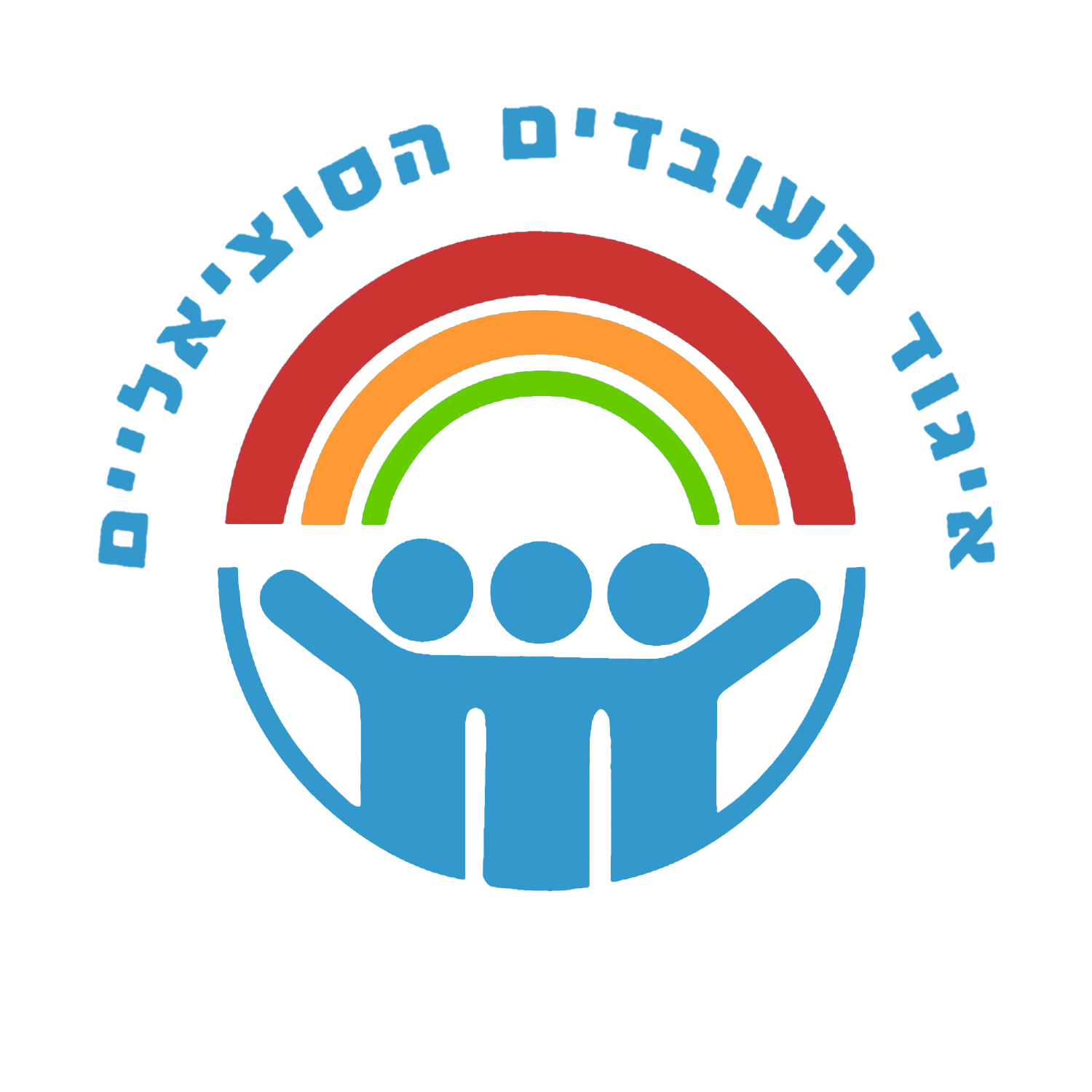 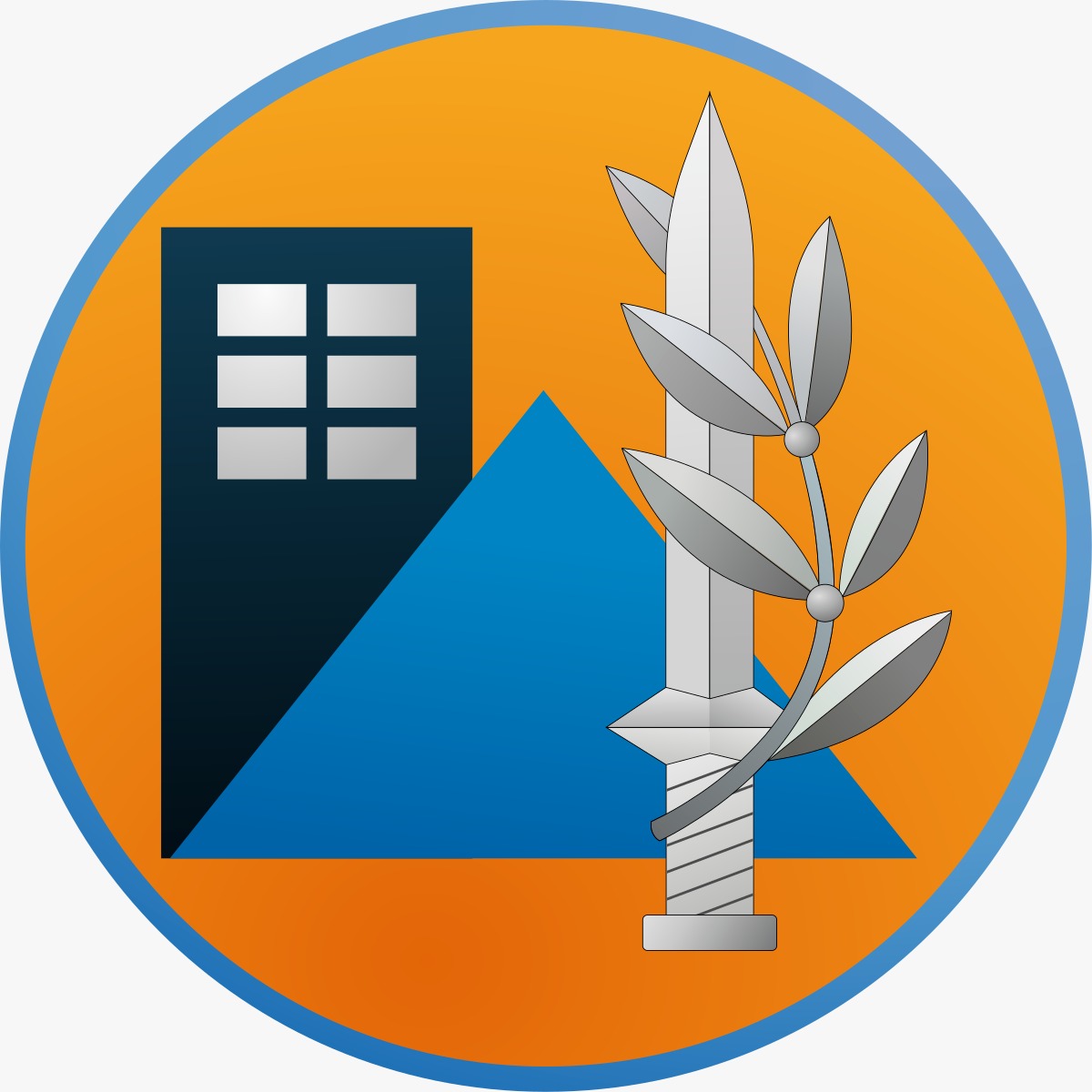 כשבריאות הנפש והקורונה נפגשים
יום ראשון, 19.4.2020, בשעה 20:30
מרצה: עו"ס אבי אורן